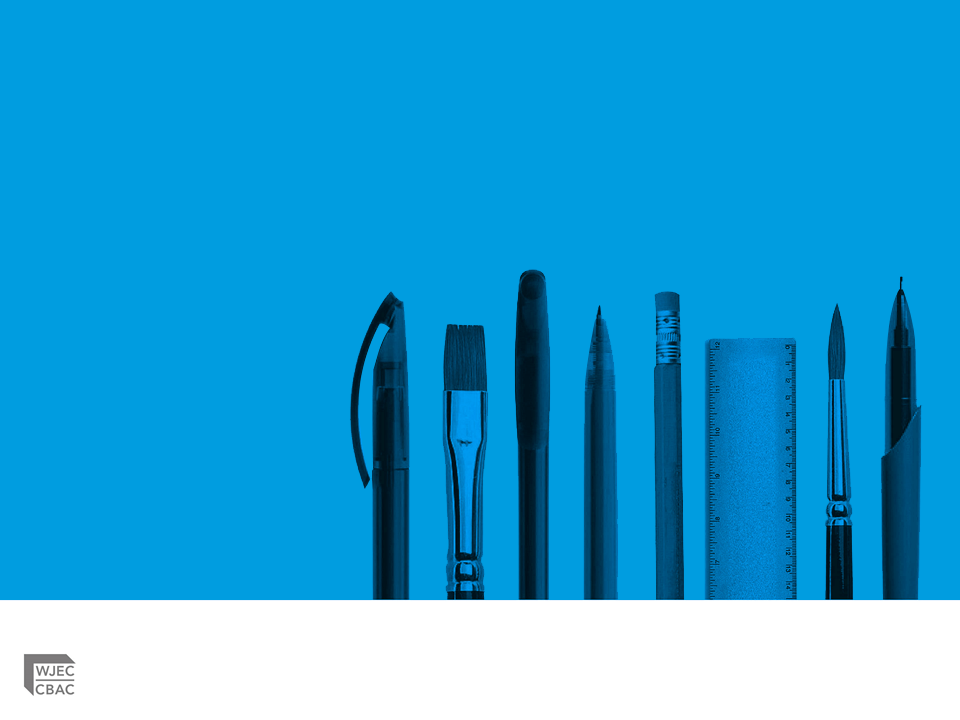 WJEC A LEVEL ENGLISH LITERATURE 
UNIT 4 SHAKESPEARE
CPD AUTUMN 2017
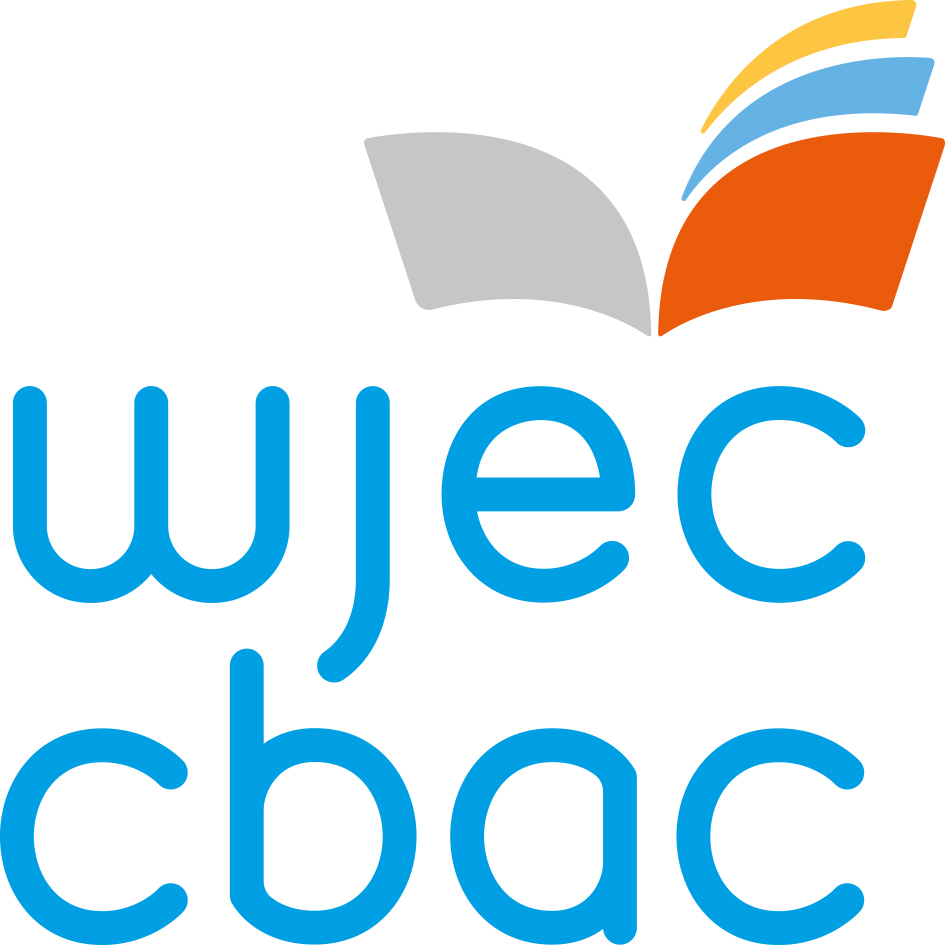 Principal Examiner’s Report: Key Points
Positives:
an impressive amount of detailed support from and references to the play 
an equally impressive verbatim recall of critical views, usually put to good purpose 
considered approaches to integrating context (AO3) and other interpretations (AO5) which enhanced the central arguments in responses 
evidence that closed book assessment seems to have worked very well; even in Section A, where they have to analyse closely an extract which may appear unfamiliar to them, it was often impossible to tell that candidates didn’t have the texts with them.
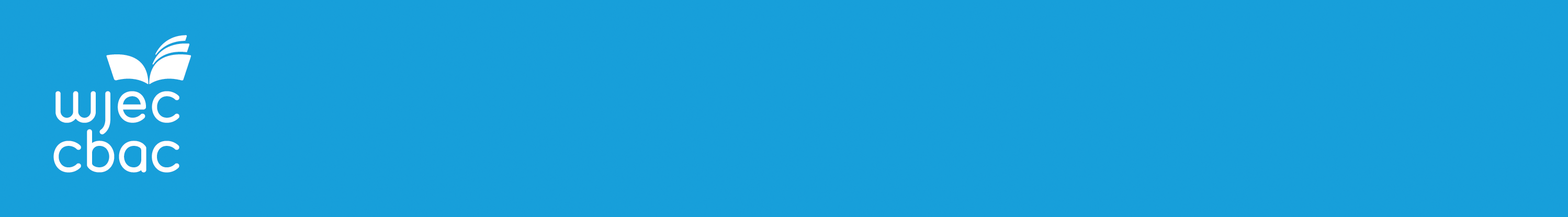 Section A 
Shakespeare Extract
Preparing to respond
45 marks : AO1 (15)  AO2 (30)
Timing advice 45 minutes  
Question only requires focus on the specified point of the play
No reward for context and different interpretations
Overview of extract : take time to read carefully
remind yourself of what the audience sees taking place in the extract ‘at this point in the play’
now read the extract again until you feel reasonably confident that you understand the speech/speeches
next start thinking about what we learn from it in relation to the question
Shakespeare extract
It is worth spending ten or more minutes preparing your response in this way before starting to answer the question.

Don’t start writing immediately, going through the extract line by line : this leads to errors in understanding and irrelevant remarks. 

If the question asks for a character’s ‘thoughts and feelings’ you must consider both;  ‘feelings’ alone will not suffice.
Shakespeare extract
Now select carefully from the extract evidence of how Shakespeare presents a character(s)/relationship/attitudes/thoughts and feelings 
	(depending on the question).
Do not track through the extract line by line, commenting as you go along on any device you may spot, as this will result in a less structured and less coherent response. Think about the broader aspects of Shakespeare’s presentation, for example if another character in the same extract adds to/filters the presentation of the central character in any way, or use of an aspect of staging/stagecraft. 
As well as discussing aspects of ‘language and imagery’ as required by the question, such as metaphorical language, discussing implicit meaning is also important, as this also shows understanding of how language shapes meaning.
Remember this is a play, and Shakespeare’s dramatic techniques must be considered.
King Lear Extract response
In this extract Shakespeare presents Lear as a man on the brink of insanity. The unravelling of his mind is clear in his confusion, nonsense threats and his unpredictable emotions throughout.

Towards the end of the extract there is a section where Lear attempts to threaten Regan and her sister with “revenges”; however, he says in the same breath “ what they are yet I know not”. By writing these empty threats, Shakespeare is presenting Lear as powerless because suddenly it seems less likely that Lear’s revenges will be “the terrors of the earth” and so his threats mean nothing to Goneril or Regan.
[Speaker Notes: Identify AO1/AO2.]
Hamlet Extract response
In this extract we see Hamlet caught between action and hesitation, with him initially seeming propelled forwards to take his revenge against Claudius claiming “ Now I might do it pat.” However, Hamlet expresses great uncertainty in the true justice that will be achieved in Claudius’ death, whilst he is praying. He questions himself, exploring that “A villain kills my father; and …do this same villain send to Heaven.” Shakespeare uses the contrasting ideas of murder and heaven to emphasise that Claudius is unworthy of an afterlife in heaven. This recurrs at the end of the extract with Hamlet defiantly stating that Claudius’ “ heels may kick at heaven” while his soul is “damn’d and black as hell”. This drives Hamlet’s certainty that Claudius does not belong to heaven, therefore he cannot, and shall not, enter. Through mirroring these images, Shakespeare emphasises that Hamlet’s mind is unchanged when it comes to the justice his father deserves.
[Speaker Notes: Where to reward AO1/ AO2?]
The Tempest response- extract
During the extract, Prospero decides on exacting forgiveness, instead of retribution, against his adversaries that made him endure intolerable strife. His monologue, spoken in blank verse, illustrates that he is a commanding and formidable presence when possessing his sorcery ability, the “so potent art” that Shakespeare hyperbolises to accentuate Prospero’s authority.
Initially, incorporating an imperative tone, Shakespeare presents Prospero as being decisive, instructing his spirit Ariel to “go release them”, that is the king’s company who he has charmed as redemption for their indiscretions. The emotive verb “break” has connotations to violence, which, highlighted by the inverted syntax in the phrase “my charms I’ll break”, is paradoxical as Prospero is professing that he will not resort to hostilities, but forgive those who did him wrong, “their senses I’ll restore.”
[Speaker Notes: Identify AO1 and AO2.]
Preparing a response to the Shakespeare extract
Read the extract from King Lear, taken from the Eduqas paper (Section A Shakespeare): (handout) ( 15 minutes)

Question
With close reference to the language and imagery in this extract, examine Shakespeare’s presentation of Cordelia at this point in the play.

What essential aspects do we learn about Cordelia’s presentation here?
What do we understand about the situation in this extract?
What are the key words and phrases from the extract to help the candidate develop a relevant response to the question?
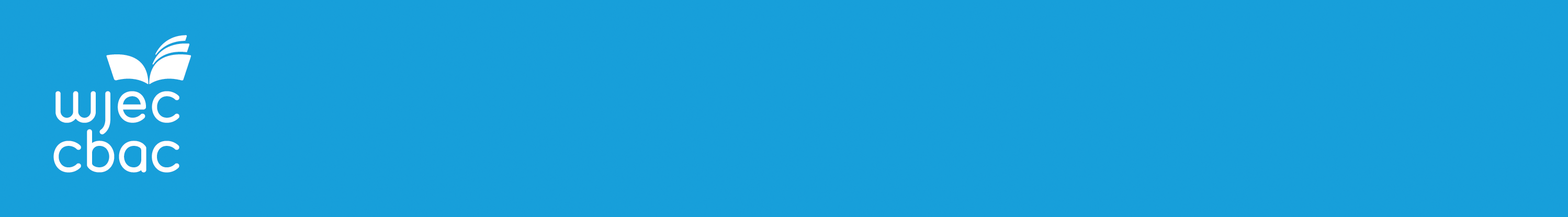 Section B 
Shakespeare Essay
Points to note

75 marks: AO1 (15) AO2 (15) AO3 (30) AO5 (15) 
30 marks for context
Timing advice 1 hour 15 minutes
Context related material must be integrated and not added in randomly
Different interpretations must similarly be embedded into the argument
Unpacking the essay question
How far would you agree that Hamlet is not so much a revenge tragedy as a domestic drama?
Each question is designed to enable access to AO3 and AO5.
Read the question carefully and note the key words/phrases which are intended to encourage discussion of contexts and different interpretations. 
Plan your approach to the response first, deciding on which areas of the text you will explore in relation to the question.
Unpacking the essay question
The contextual focus (AO3) of this question is the play’s genre, and so a clear engagement with the significance and influence of the revenge tragedy genre is required, as is an engagement with the concept of ‘domestic drama’. 
As the question asks ‘how far would you agree?’ candidates can begin to address AO5 (different interpretations). 
Responses which appear to ignore part of the question, for example only discussing ‘revenge tragedy’, are self-penalising.
Example of candidate response to Hamlet essay Q10
Shakespeare’s ‘Hamlet’ in many ways conforms more to the title of ‘domestic drama’ than the title of ‘revenge tragedy’. An emphasis on the destruction of family bonds initiates a focus on domestic life, as seen through the relationships of Claudius and Gertrude and Polonius with his children. The domestic matters of love, heartbreak and madness are also thoroughly explored through the characters of Hamlet and Ophelia. However, it must be remembered that these domestic matters are features of the play within themselves; they largely stem from the desire for revenge that causes Hamlet’s “noble mind” to be “o’erthrown”.
Immediately established by Act One of the play is the domestic matter of Claudius and Gertrude’s “o’erhasty marriage”.
Unpacking the essay question
‘Unpack’ the following question on King Lear from Eduqas Component 2 Drama:

Consider the view that “the conflict between good and evil forces in King Lear is shown primarily through Shakespeare’s presentation of the female characters.
Identify key words/phrases which focus on AO3/AO5
Plan an approach to the question
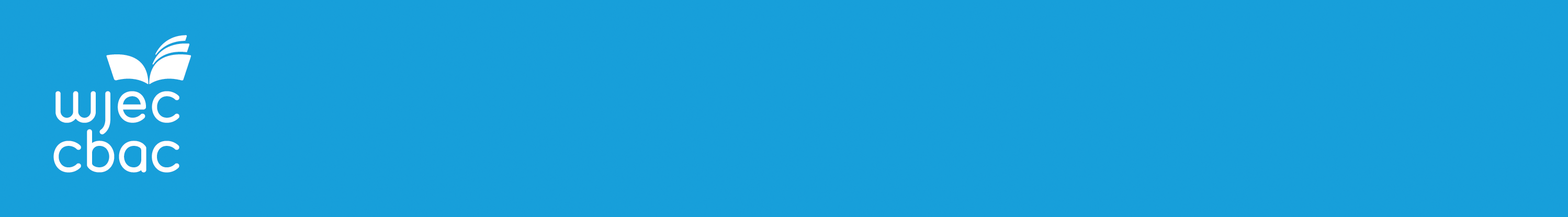 Examples of integrating context and different interpretations into extended writing tasks for Unit 4 Shakespeare Section B
The Tempest
14. “The island setting, the use of magic and the supernatural all provide us with nothing more than an entertaining spectacle”. How far would you agree with this view of The Tempest?
Candidate response (extract from essay response to Q 14)
The “tempestuous noise of thunder and lightning” that threatens to “split” the ship carrying the company of Alonso King of Naples acts as a central metaphor for the intrinsic disturbance in the ‘great chain of being’, an Elizabethan concept that designated individuals a rooted station in the social hierarchy determined by their lineage. Through pathetic fallacy Shakespeare foreshadows how the ‘great chain of being’ has been distorted within the context of the play; though a contemporary audience would inextricably associate this tumultuous natural disaster with such a notion, it becomes apparent for any audience via a combination of role reversal and Prospero’s substitute exposition.
Candidate response to The Tempest essay continued
In conclusion, the island setting, the use of magic and the supernatural do not solely provide the audience with nothing more than an entertaining spectacle……. Becoming an allegory for artistic creation, the use of magic, supernatural and the island setting makes ‘The Tempest’, in the words of 18th century modernist critic Samuel Taylor Coleridge, a “romanticised pastoral poem”. The last of Shakespeare’s ‘final plays’, the “ending is despair” as Prospero asserts “this rough magic I here abjure”, halting the spectacle of magic, setting and the supernatural as metaphorically emblematic of Shakespeare retiring his quill.
[Speaker Notes: Colour coding: 
AO2: red
AO3: green
AO1: turquoise
AO5: dark blue]
Final note
Candidates and teachers need to remember that above all examiners look to reward engagement with the texts and all discussion of contexts and other interpretations should be properly integrated into the response, not merely acknowledged or invented, as appeared to be the case sometimes.
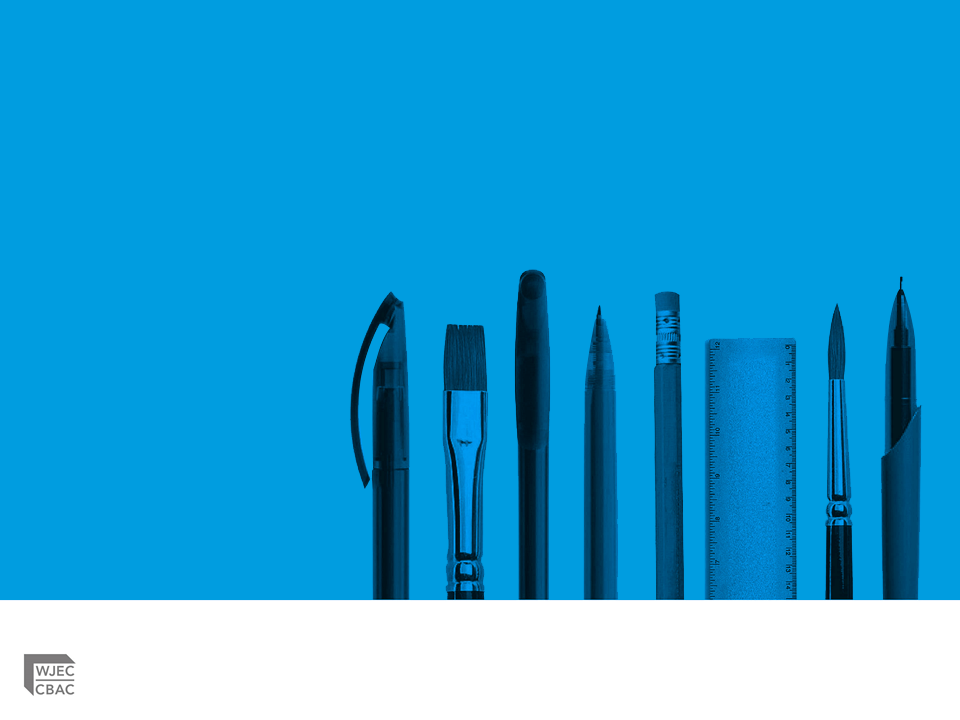 Cwestiynau? | Any Questions?
Cysylltwch â’n Swyddogion Pwnc arbenigol a thîm cefnogaeth weinyddol eich pwnc os oes gennych unrhyw gwestiynau.


gceenglish@wjec.co.uk

@wjec_cbac
@cbac_wjec

cbac.co.uk
wjec.co.uk
Contact our specialist Subject Officers and administrative support team for your subject with any queries.
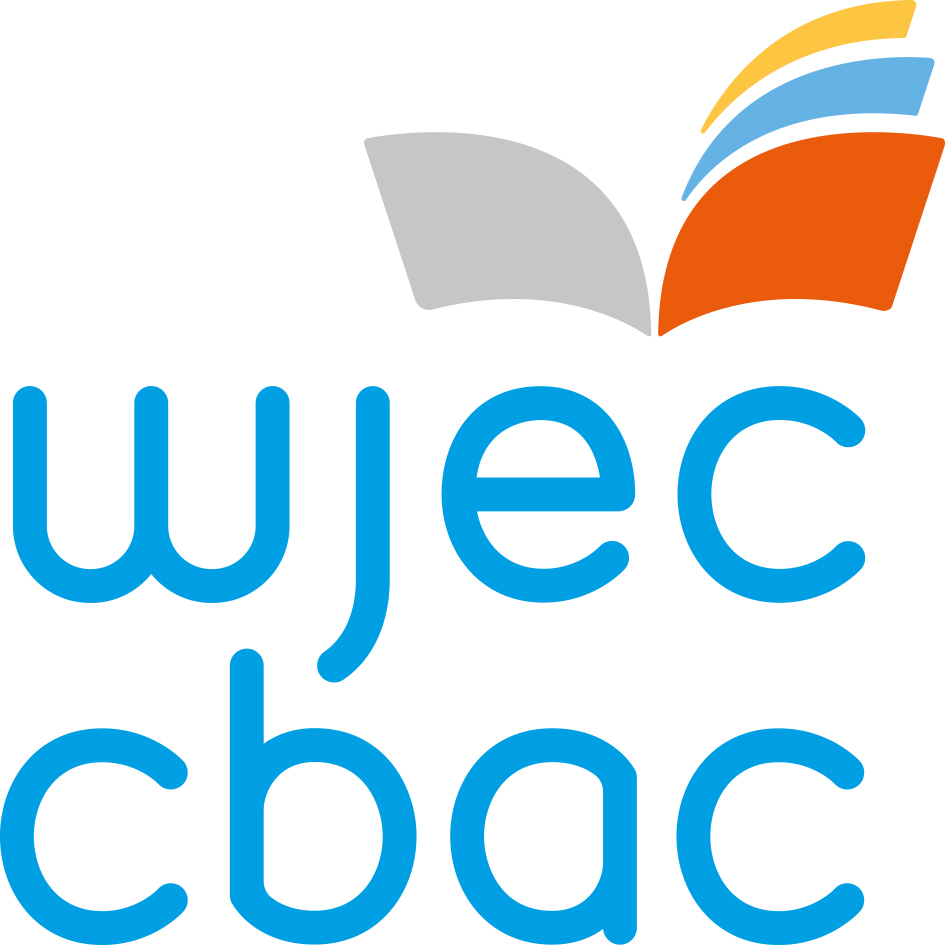